Les van vrijdag 11-3-2022
IBS lj2 p3 | DCV
IBS De Community Verbonden
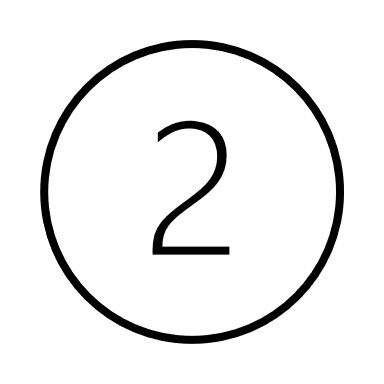 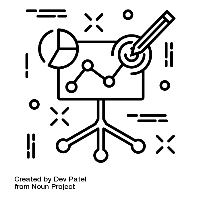 IBS Thema
Projectmanagement; 
Research; 
Communicatie; 
Gedragsbeïnvloeding; 
Groepsdynamica; 
Samenwerken.
Leerjaar
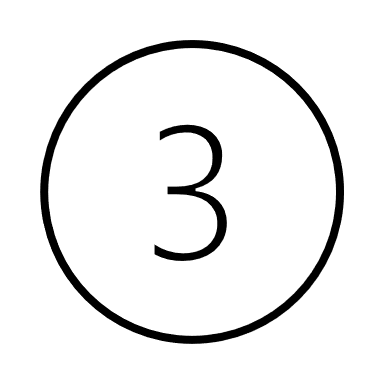 Periode
Begrippen
Community 
Projectfasering
PDCA-cyclus
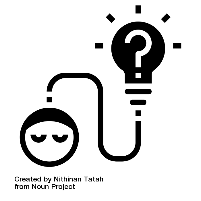 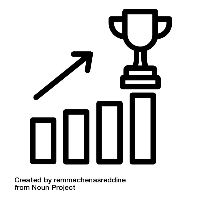 IBS Toetsing
 Kennistoets​
Projectverslag 
STARR reflectie
Programma
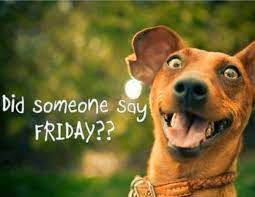 1. PDCA
Begrippenlijst
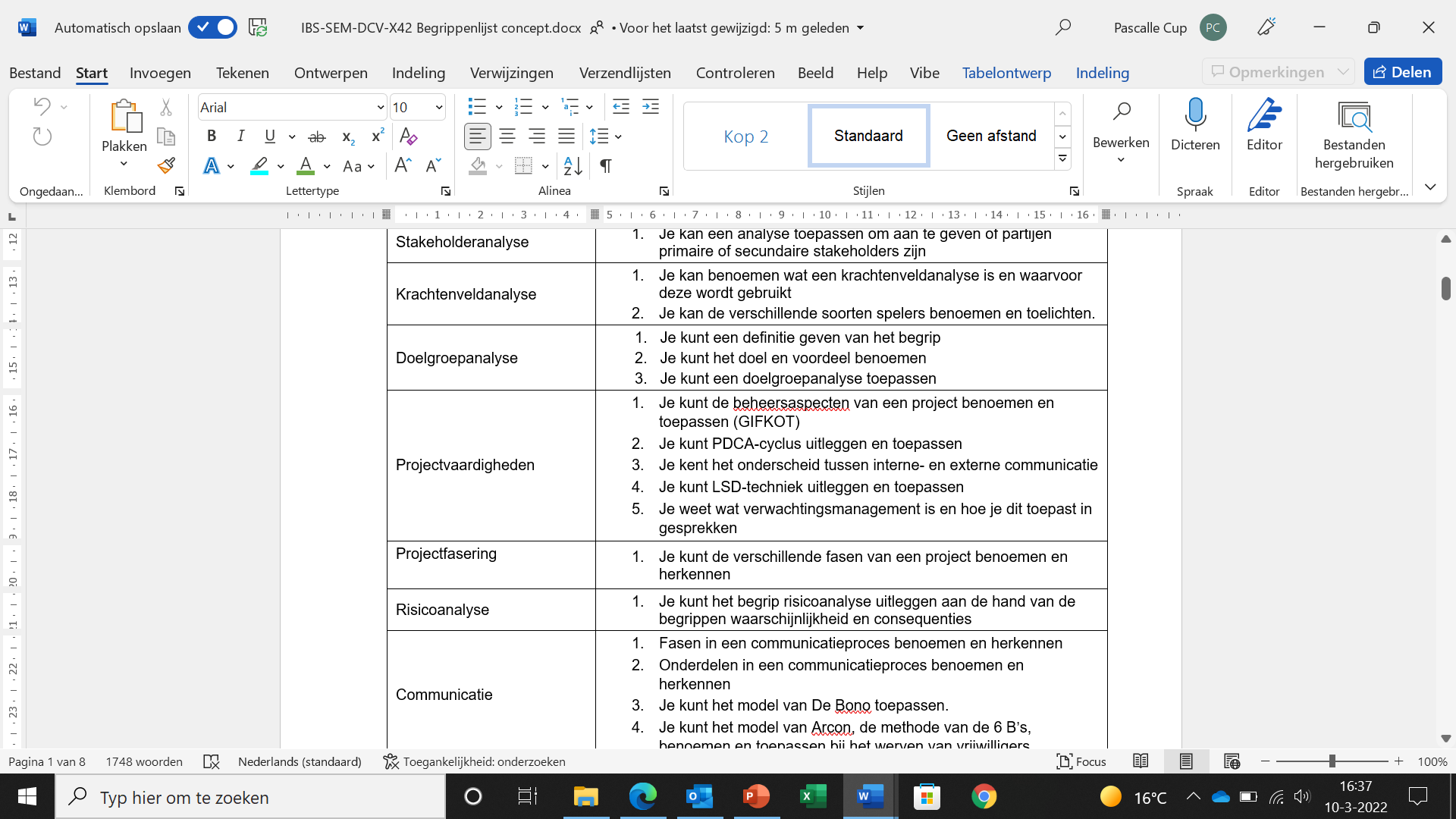 Kwaliteitsbewaking
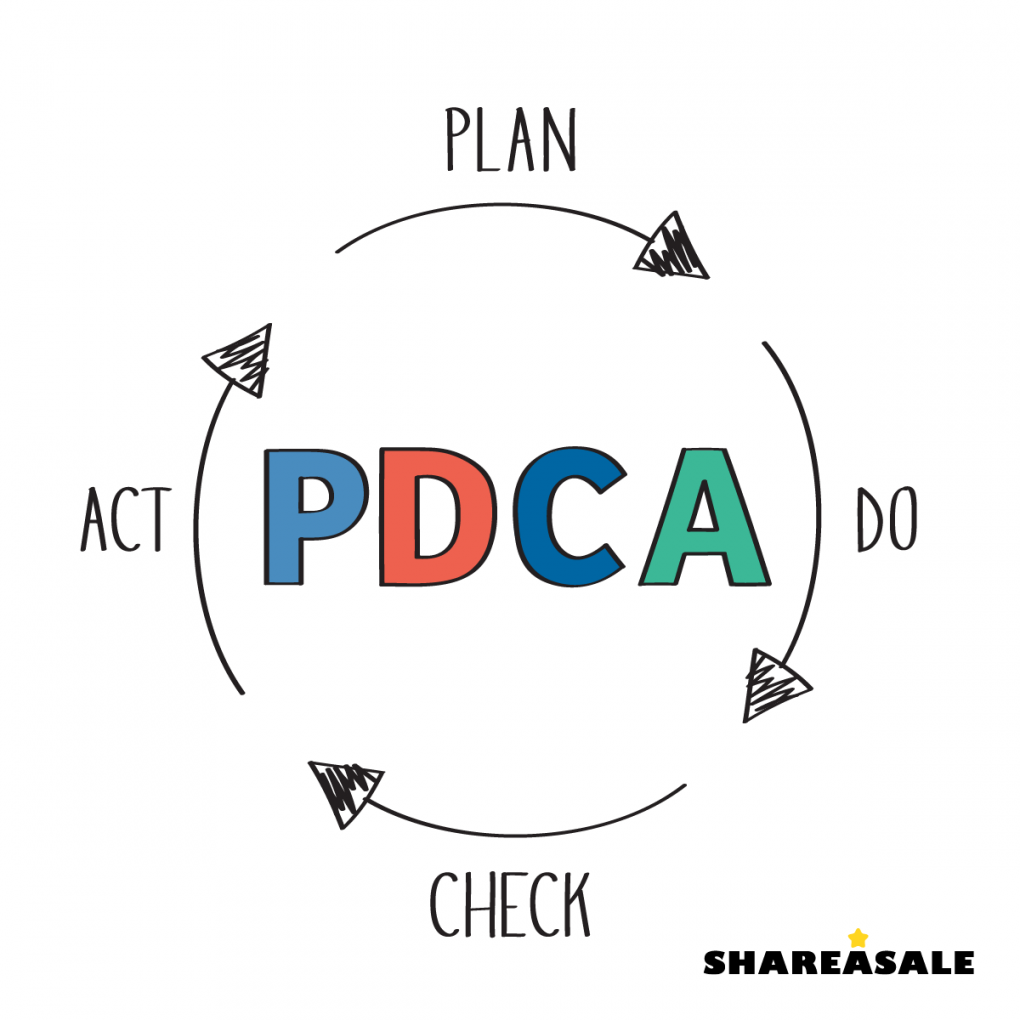 Kwaliteitsbewaking
Wanneer is het project geslaagd?

Gebruik de GIKOT methode
Geld
Informatie
Kwaliteit
Organisatie
Tijd

Welke controles voer je uit?
Kwaliteitsbewaking
Planning vooraf (T)
Voortgangsbewaking (T, I)
Overleggen (I, O)
Planning aanpassen (T)
Bewaking budget (G)
Bewaking kwaliteit (K)
Verspreiding en archivering info (I)
Bewaking projectdoel (O)
Bedreigingen project (O)
Geld
Informatie
Kwaliteit
Organisatie
Tijd
Kwaliteitsbewaking
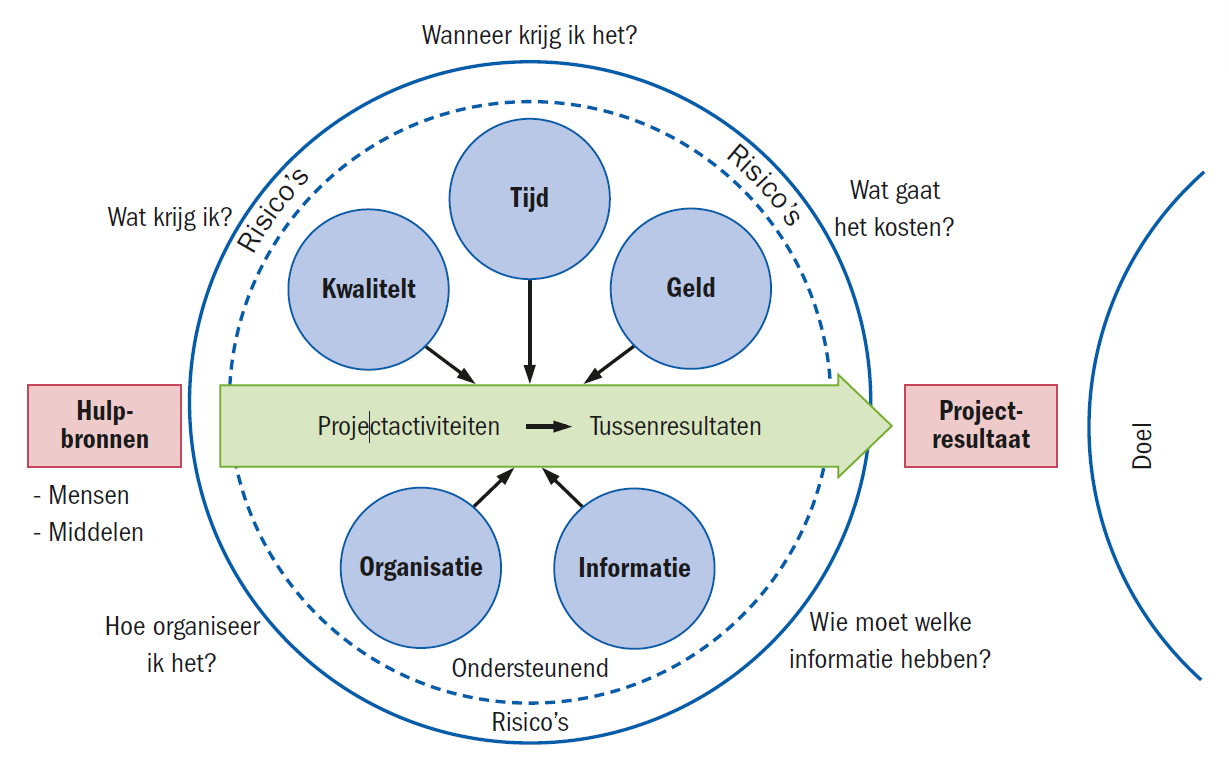 Waardoor projecten mislukken
Projectleden onvoldoende bekwaam
Veel kleine afwijkingen maken één grote
Onjuiste planning
Te laat beginnen activiteit
Projectmedewerkers willen 'te mooi' maken
Te optimistische planning
Te late levering
Projectleden hebben te veel aan hun hoofd
Renteverliezen
Buitenwereld verandert
Calamiteiten
Materiaalverlies
Herstellen van fouten
Definitiewijzigingen
Vergeten voorbereiding
Onduidelijk doel/opdracht
Vergeten afwerking
Project wordt tegengewerkt
PDCA-cyclus
Zijn we nog op de goede weg?
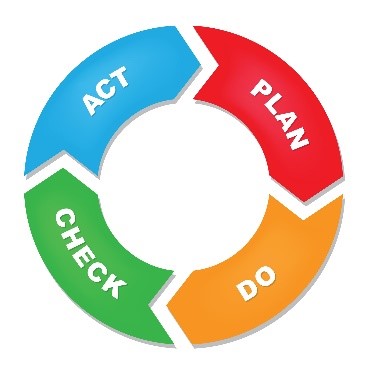 PDCA-cyclus
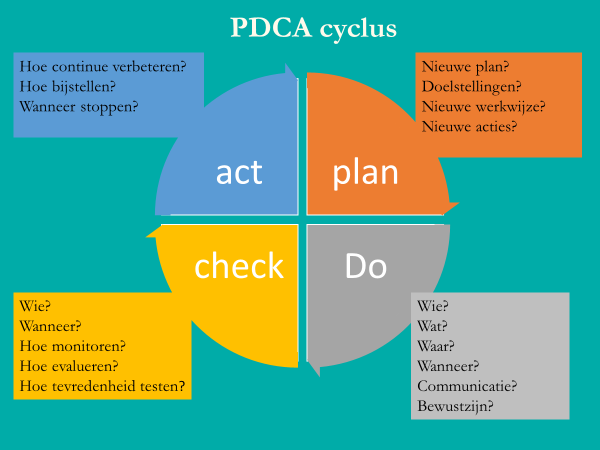 PDCA-cyclus
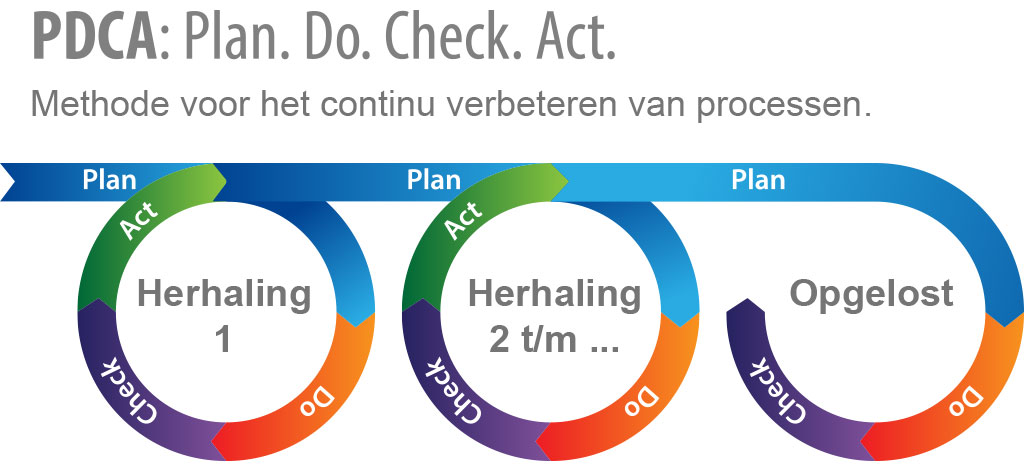 Opdracht
Neem in je planning minimaal 3 PDCA momenten mee 

Neem nu 15 minuten om samen met je groep een PDCA rondje te doen over je planning, product etc.
10.45 terug aan lange tafel!
2. Werving voor de bijeenkomst
Hoe ver is iedereen????
Nu einde week 4
In week 7 bijeenkomst 
Dus zeker volgende week gaan communiceren met de doelgroep!
Stap 1: communicatieplan af?
Stap 2: uitnodiging af?
Stap 3: draaiboek af?
Stap 4: check door docent?
Stap 5: check en akkoord door opdrachtgever

> Dan communiceren!
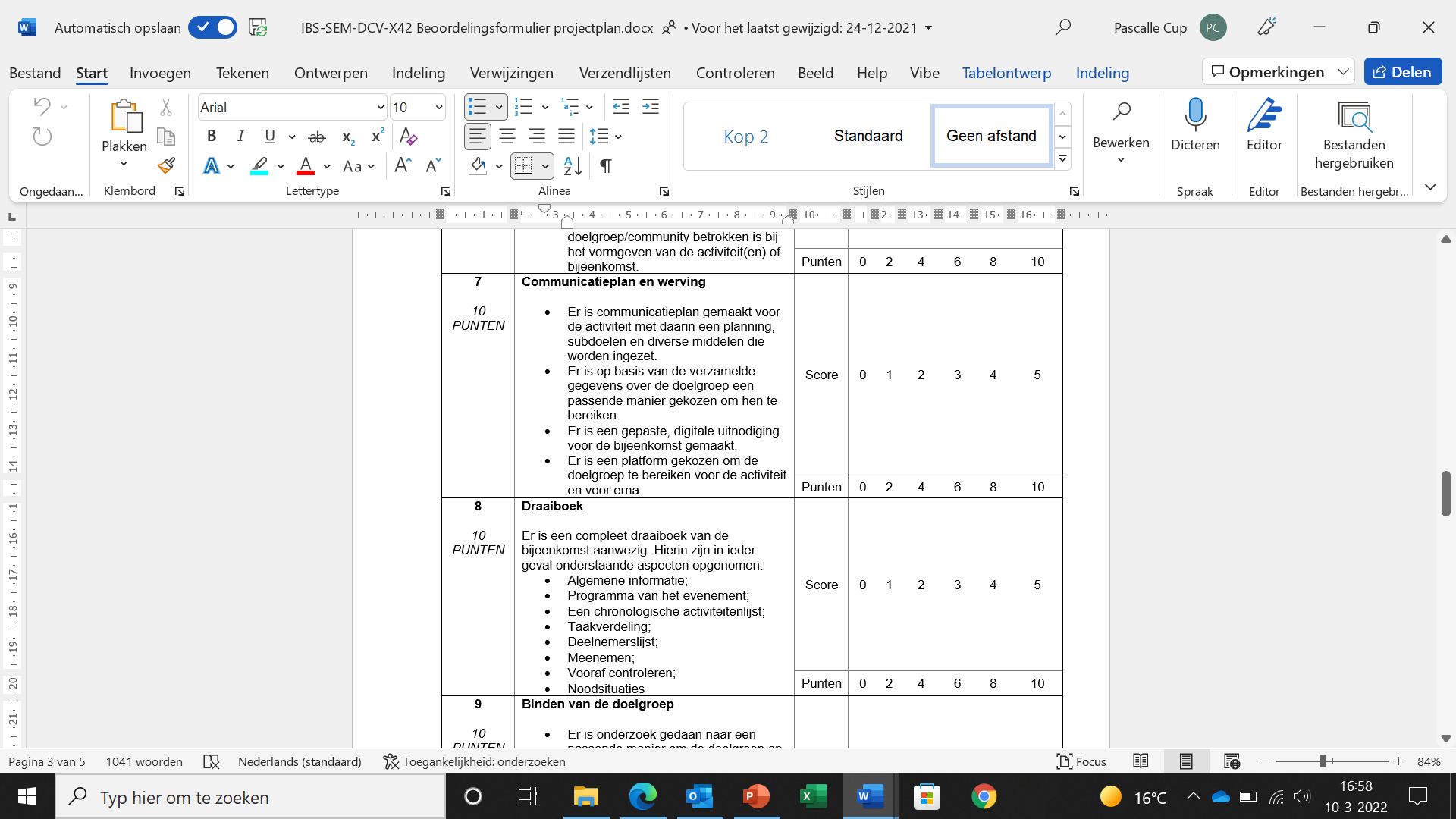 Draaiboek van de Bijeenkomst
Live event
Online event
Vorm sluit aan bij de doelgroep
Programma sluit aan bij de doelgroep
Programma sluit aan bij doel 
Randvoorwaarden goed geregeld 
Organisatie van de bijeenkomst goed geregeld
[Speaker Notes: Nu nog werken aan twee varianten; live en online 
Voor beide dezelfde aandachtspunten. 
In week 5 beslissen we of we live of online gaan (in overleg met opdrachtgever!)]
Een succesvolle bijeenkomst: het programma
Ritme van het programma
Energieke afsluiting
Afspraken voor vervolg maken
welkom
Eigen mening geven
Afronden
In gesprek met groep
Luisteren naar info
[Speaker Notes: Verschillende fases in zo’n bijeenkomst waarbij de energie, betrokkenheid en input van de deelnemers wisselen = goed! 
Pas het programma daar op aan: meedoen, luisteren, vertellen, discussiëren > doel is om mensen te betrekken 
Succesfactor is dan:  actieve werkvormen en je manier van presenteren. 
Vandaag werkvormen]
Waarom actieve werkvormen?
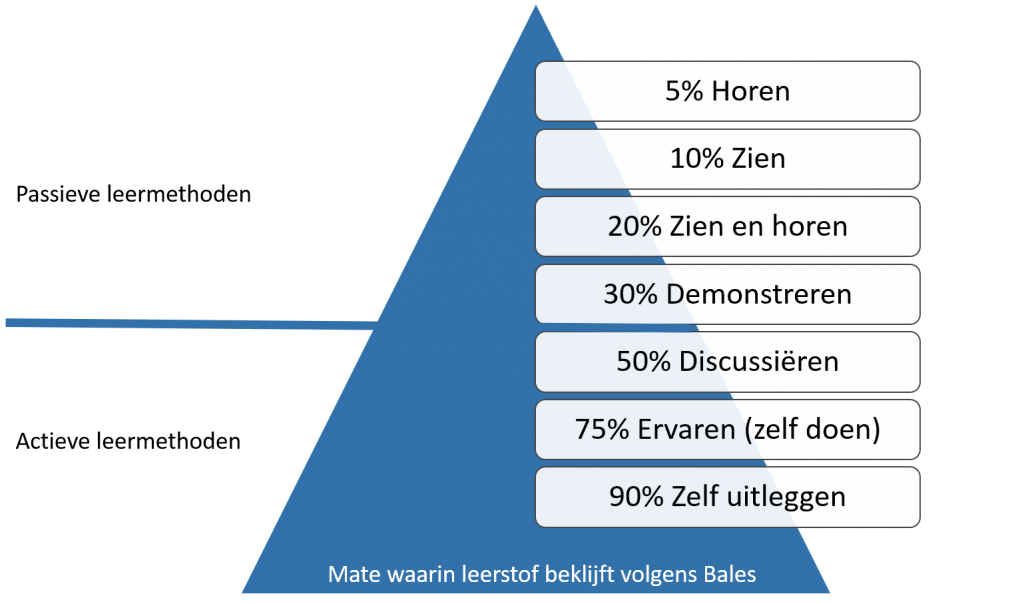 Betrokkenheid van de doelgroep
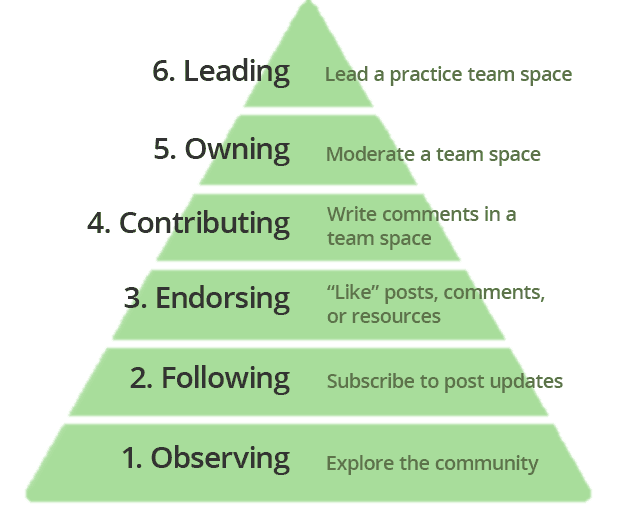 Pyramide van betrokkenheid (engagement) van Gideon Rosenblatt (2010)
Actieve werkvormen
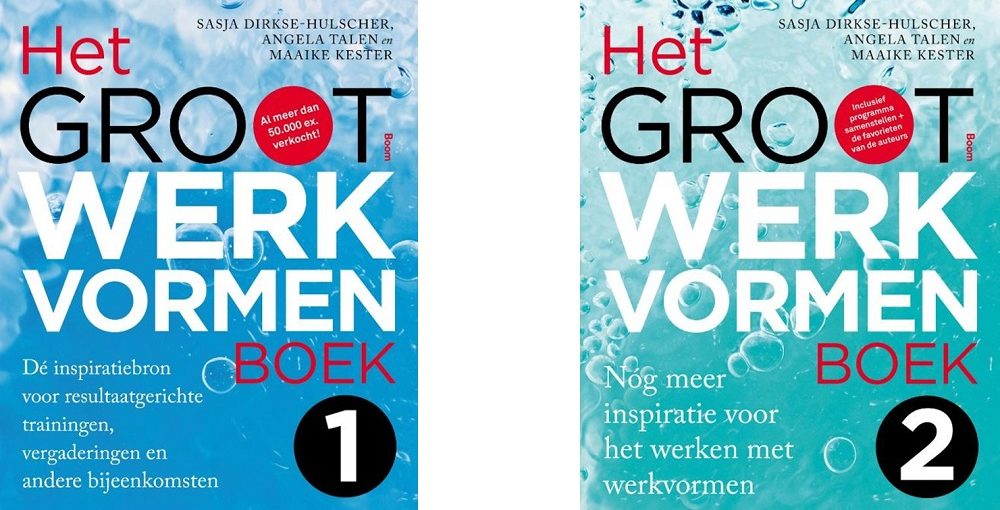 Kennismaken 
Uitwisselen 
Kennisoverdracht
informeren 
Discussiëren 
Beslissen 
Brainstormen 
Energizer
Planvorming en strategie 
Evaluatie en reflectie
[Speaker Notes: Variantie is belangrijk, valkuil is dat een spelshow wordt….houd doel en doelgroep in de gaten!]
Communicatieplan van de Bijeenkomst
Er is communicatieplan gemaakt voor de activiteit met daarin een planning, subdoelen en diverse middelen die worden ingezet. 

Er is op basis van de verzamelde gegevens over de doelgroep een passende manier gekozen om hen te bereiken.

Er is een gepaste, digitale uitnodiging voor de bijeenkomst gemaakt.

Er is een platform gekozen om de doelgroep te bereiken voor de activiteit en voor erna.
[Speaker Notes: Nu nog werken aan twee varianten; live en online 
Voor beide dezelfde aandachtspunten. 
In week 5 beslissen we of we live of online gaan (in overleg met opdrachtgever!)]
Communicatiemodellen
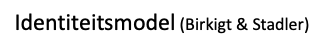 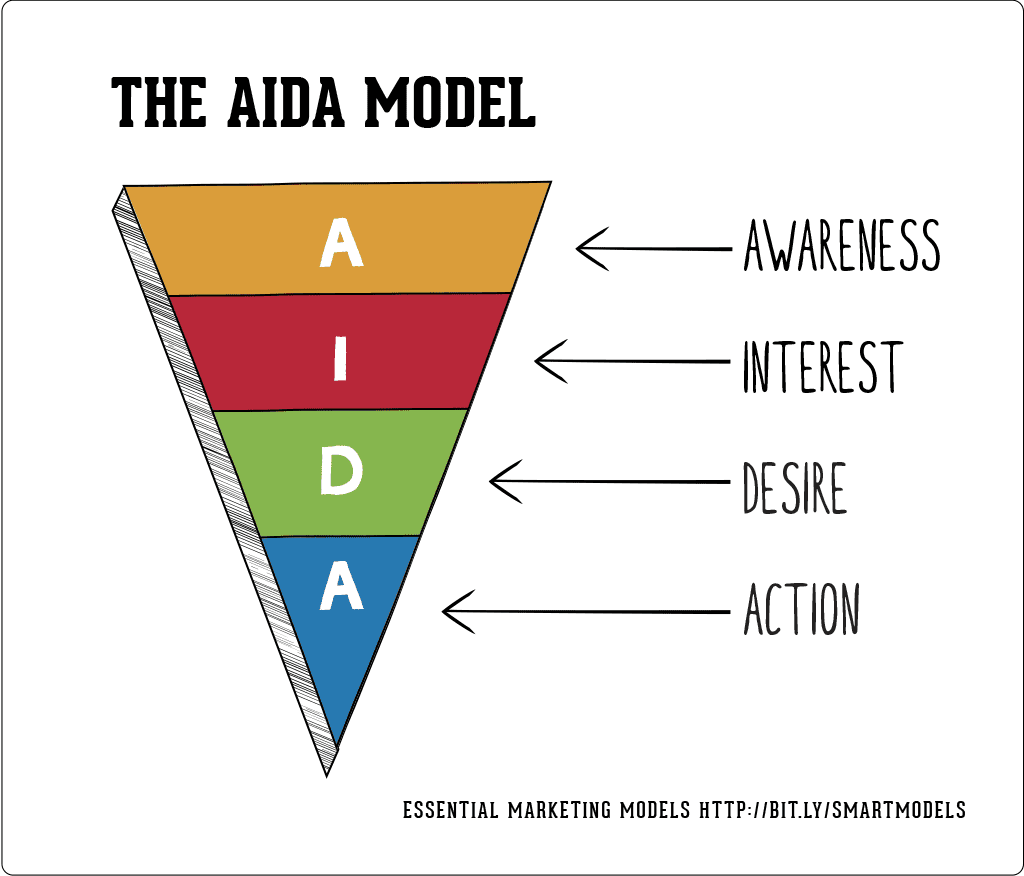 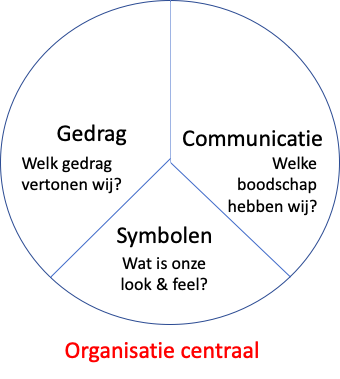 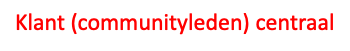 [Speaker Notes: Variantie is belangrijk, valkuil is dat een spelshow wordt….houd doel en doelgroep in de gaten!]
Go – no goDraaiboek
Vorm sluit aan bij de doelgroep
Programma sluit aan bij de doelgroep
Programma sluit aan bij doel 
Randvoorwaarden goed geregeld 
Organisatie van de bijeenkomst goed geregeld
Let op: dit gaat richting de opdrachtgever het draaiboek heeft een professionele uitstraling.
3. Het projectverslag
Hou het beoordelingsformulier er bij!

Je kunt nu nog niet alle onderdelen invullen / beschrijven

Dit was de logica:
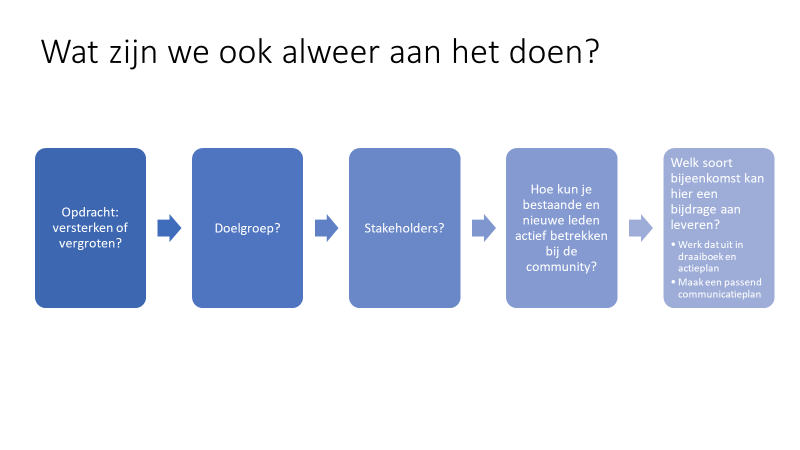 Aantal verslagen beschikbaar
Hier liggen aantal verslagen van vorig jaar om even doorheen te bladeren.
Afronden en doorkijkje naar volgende week!
Succes, goed weekeinde en tot volgende week!